RANKED CHOICE VOTING
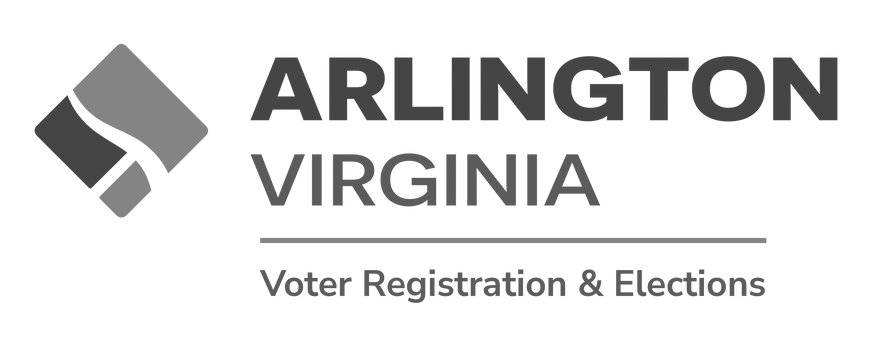 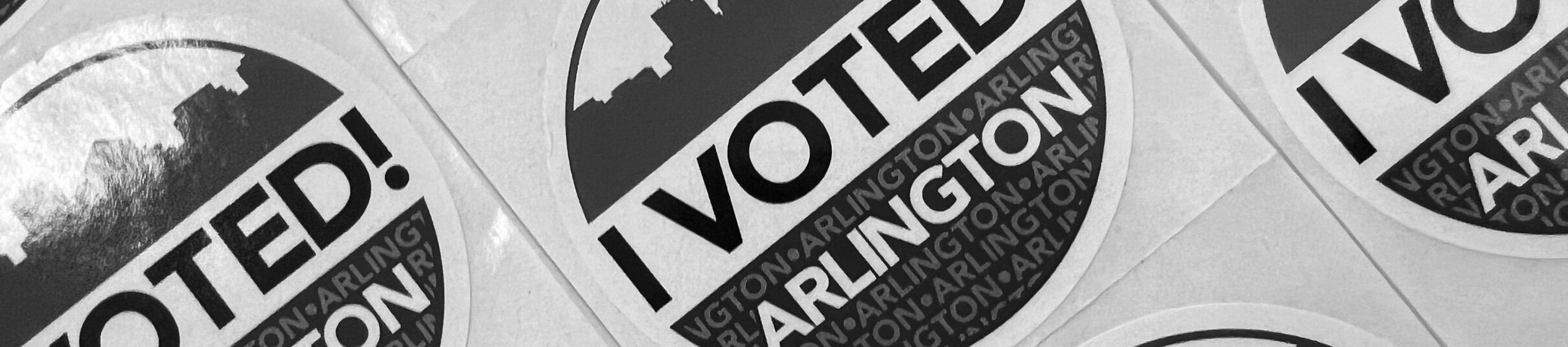 OVERVIEW
03.
The RCV Ballot
05.
Benefits of RCV
07.
RCV Results
01.
Introduction
04.
Why RCV?
06.
RCV Tabulation
08.
Questions
02.
What is RCV?
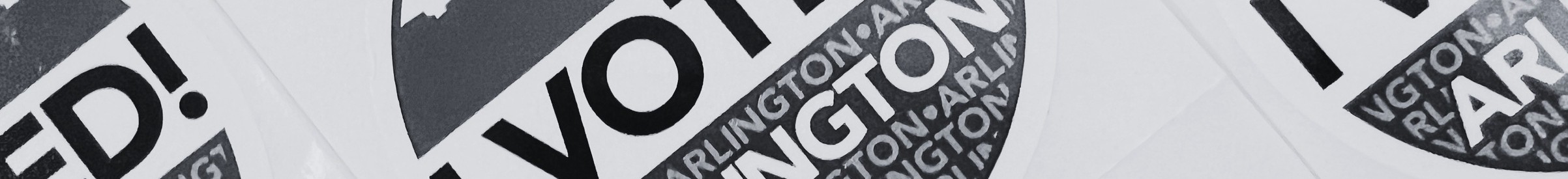 INTRODUCTION
Gretchen Reinemeyer
Director of Elections
Tate Fall
Deputy Director
Tania Griffin
Communications & Outreach Coordinator
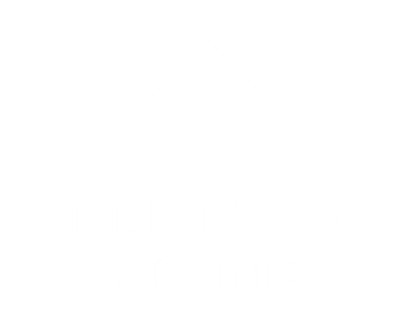 WHAT IS RANKED CHOICE VOTING
(RCV)?
A voting method in which voters rank candidates in order of preference (1st choice, 2nd choice, 3rd choice).
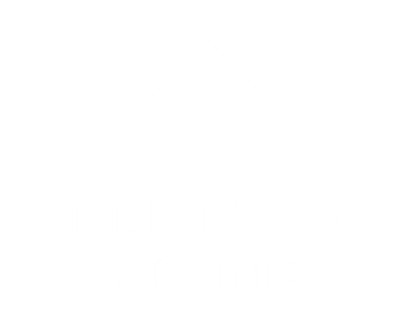 RCV
Allows your vote to count towards another candidate if your 1st choice candidate is eliminated.
For example, if your 1st choice candidate is eliminated, your vote is transferred to your 2nd choice candidate.
If your 2nd choice candidate is eliminated, your vote is transferred to your 3rd choice candidate.
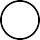 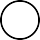 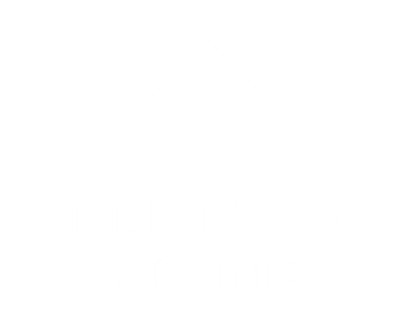 RCV	IN	ARLINGTON
Voting		process	will	be	very	similar	to voting	on	a	traditional		ballot.
1 sheet ballot Double-Sided
County Board ONLY race using RCV Voters will place ballot into scanner to be counted
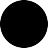 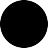 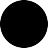 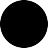 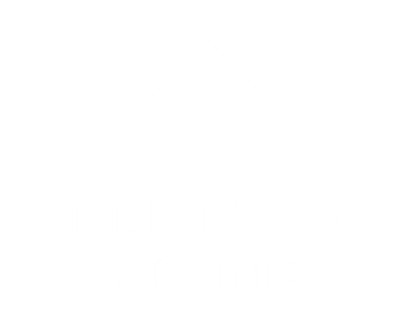 RCV	IN	ARLINGTON
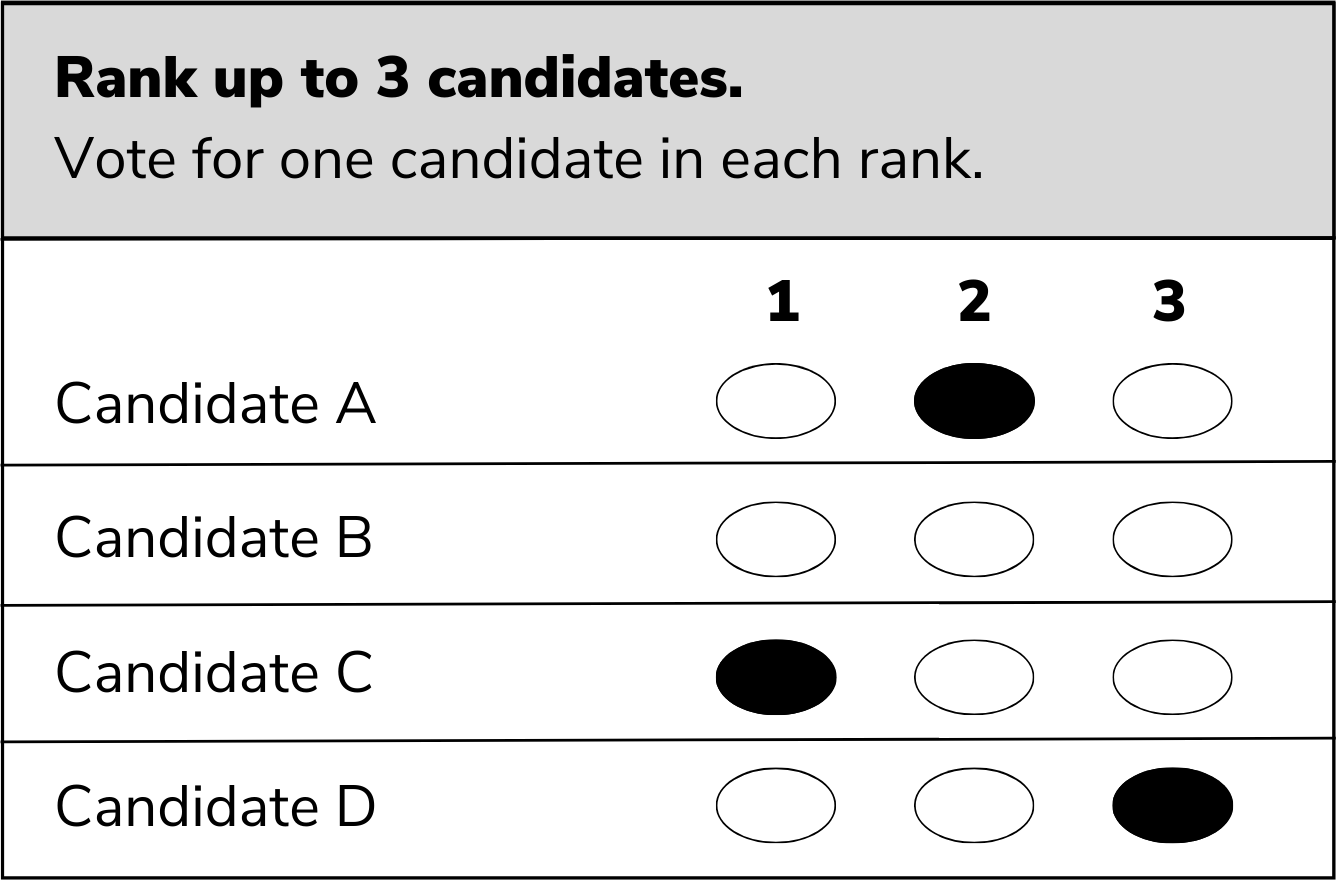 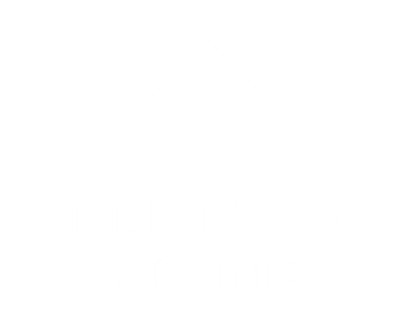 RCV	IN	ARLINGTON
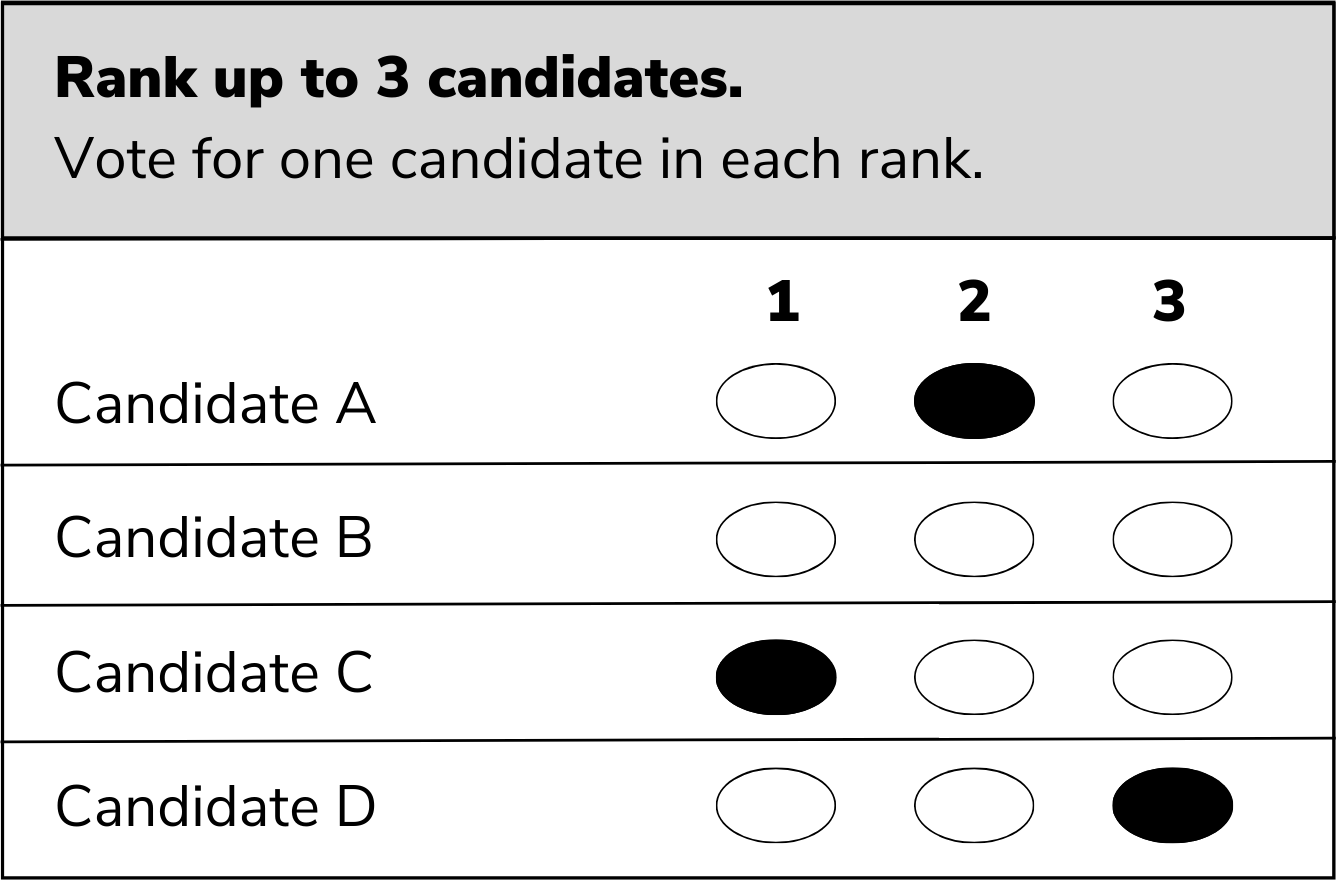 You may rank up to 3 candidates

Top 2 candidates will win
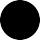 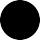 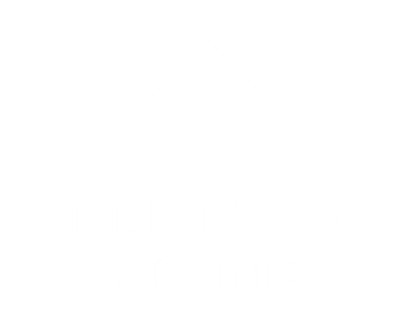 RCV	IN	ARLINGTON
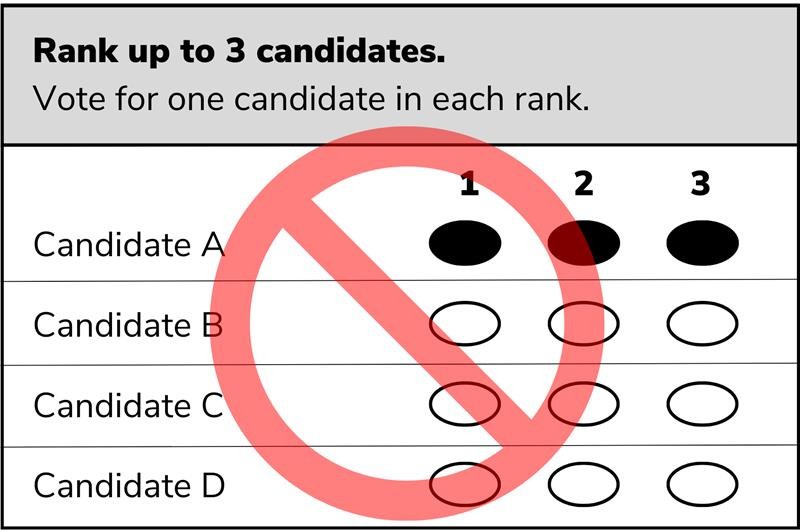 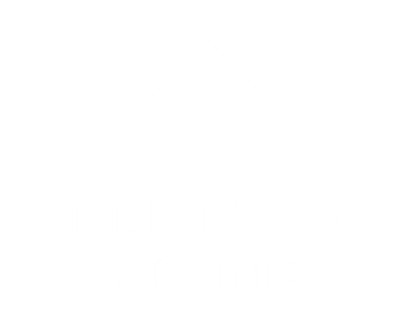 RCV	IN	ARLINGTON
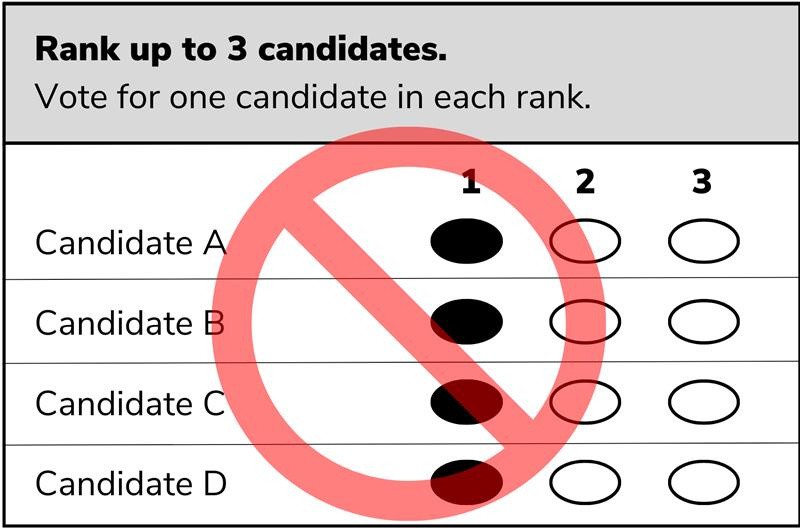 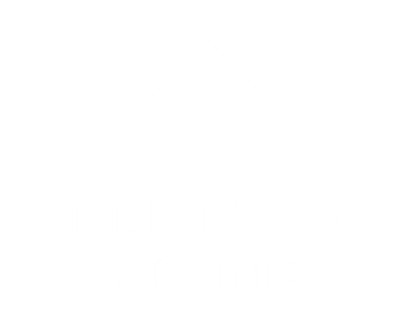 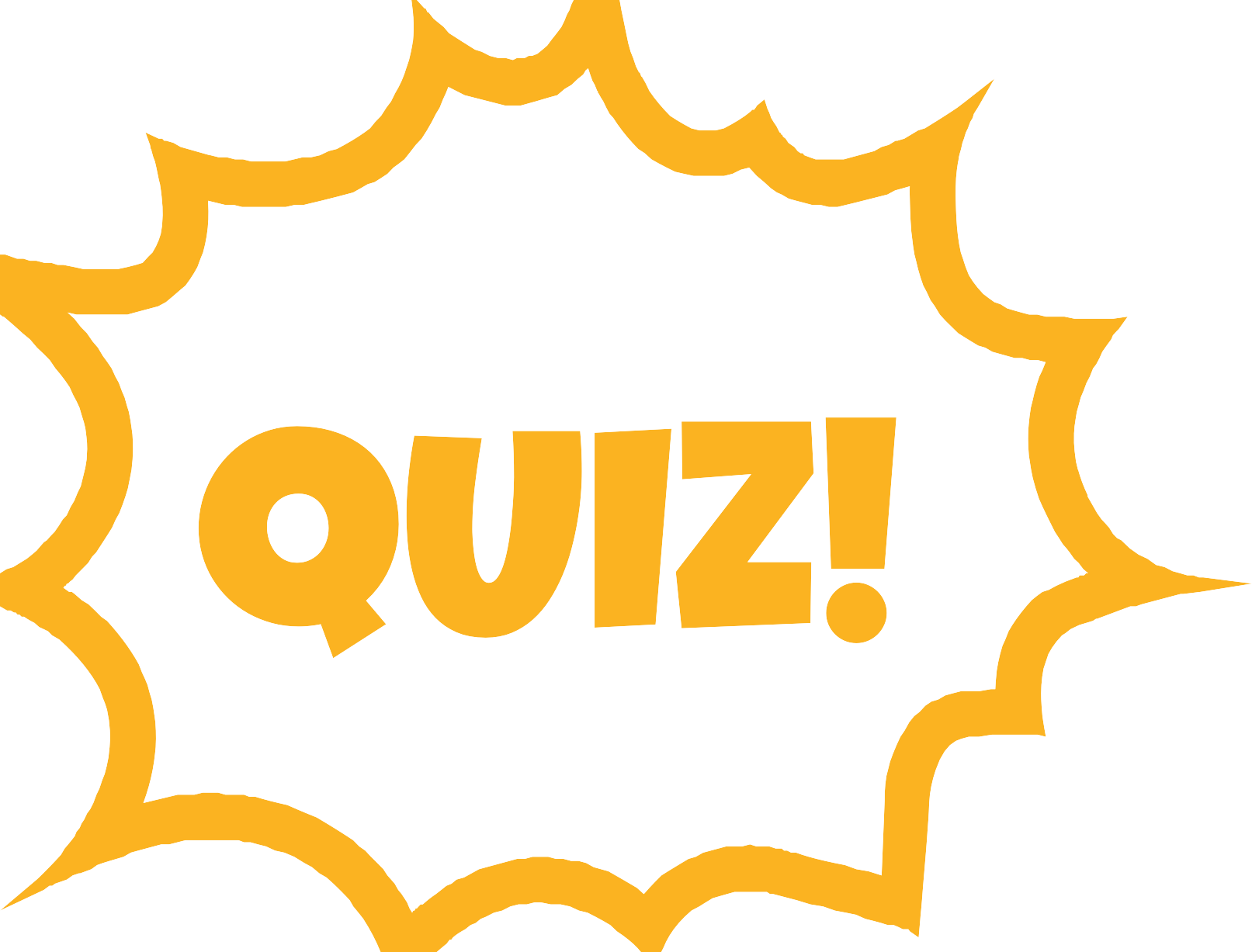 Let's
Review!
2nd and 3rd choices are bumped up to 1st and 2nd
Ballot becomes inactive if 1st choice is eliminated
Candidate B will only get 1 ranking and ballot will become inactive if Candidate B is eliminated
Ballot will be rejected
Rank up to 3 candidates.
Mark no more than 1 oval in each column.

1	2
3
Candidate A
Candidate B Candidate C Candidate D
Why	is	RCV	Happening?
In 2020 HB1103 passed by the General Assembly, authorizing localities to use RCV in local, city, and county elections.

Arlington County Board adopted the use of RCV for the June 20, 2023 County Board Democratic primary election in December 2022.
RCV	Benefits
Ranking multiple candidates allows voters to still have a choice in who gets elected even if their top choice does not win.
Candidates have to appeal to people who might initially vote for someone else.
Ensures candidates with the broadest support win the election.
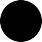 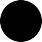 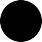 How	is RCV
tabulated?
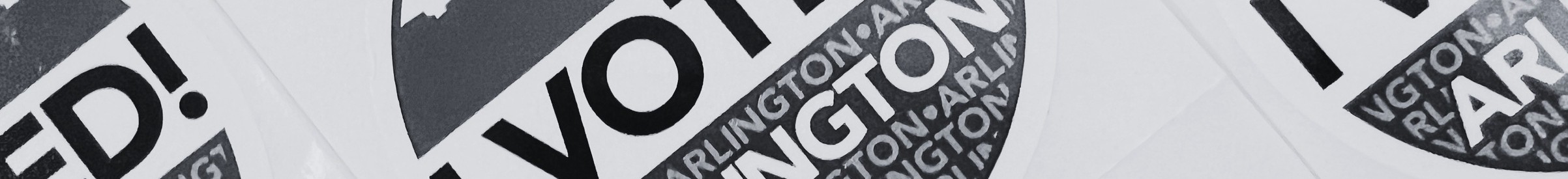 Election	Threshold
The number of seats in a race determines the threshold of votes needed to win.
Number of Seats

2 Seats
Office

County Board
Votes Needed

33⅓% + 1
Election	Threshold
Formula used to establish election threshold:*

Number of ballots cast for office	 + 1 = Threshold Number of seats to be filled + 1
* In accordance with 1VAC20-100-10
Counting	Votes
Once establishing the election threshold, all 1st choice votes are counted.
If no candidate reaches the threshold of votes needed to win, the candidate with the least amount of votes is eliminated.
Votes from the eliminated candidate are then transferred to the next-ranked candidate on those ballots.
Votes are then re-tallied.
RCV	Tabulation
Tabulation process is repeated until:
The required number of candidates to be elected reach the threshold to win.
OR
The number of remaining candidates equals the number of candidates to be elected, and they win.
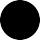 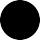 RCV	Results
RCV results will not be known on Election Day.
Confirming winners may take up to 7 days.
Results can only be determined after all ballots cast have been received:
Mail Ballots Provisional Ballots
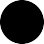 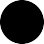 Subscribe	to	our	newsletter!
vote.arlington.gov/ranked-choice-voting
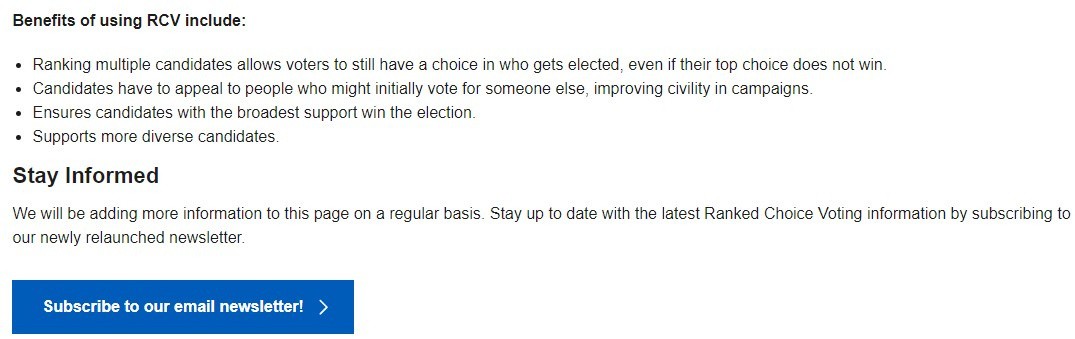 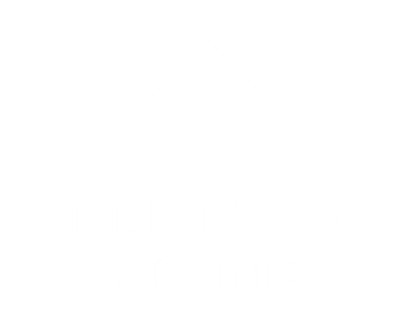 Questions?
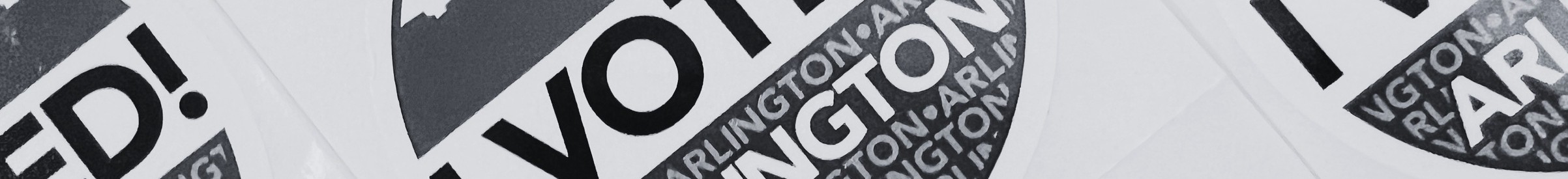 Contact us!
703-228-3456
vote.arlingtonva.gov
voters@arlingtonva.us
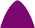 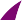 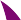 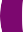 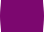 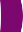 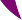 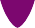 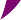 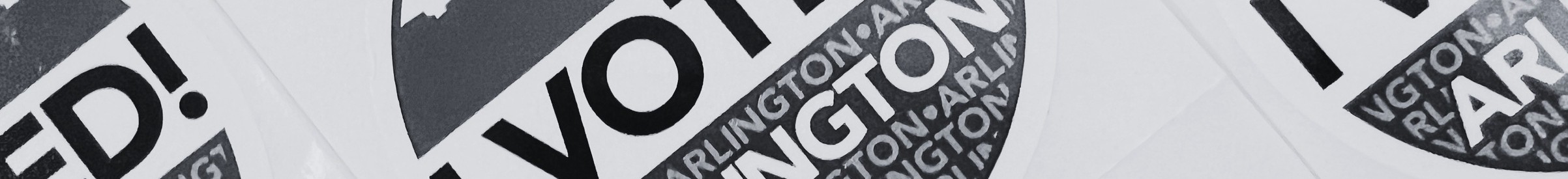 Surplus	Fractions
If a candidate exceeds the election threshold, a fraction of their votes are transferred to the next- ranked candidates on their ballots.*

Candidate's total # of votes - Threshold	= Surplus
Fraction
Candidate's total # of votes
* In accordance with 1VAC20-100-10